Sep
Oct
Nov
Dec
Jan
Feb
Mar
Apr
May
Jun
Jul
Aug
A
KHOA HỌC LỚP 4
B
C
D
E
F
KHỞI ĐỘNG
1. Nêu vai trò của chất đạm đối với cơ thể?
Chất đạm giúp xây dựng và đổi mới cơ thể: tạo ra những tế bào mới làm cho cơ thể lớn lên, thay thế những tế bào già bị hủy hoại trong hoạt động sống của con người.
2. Hãy kể tên một số thức ăn có chứa chất đạm?
Một số thức ăn có chứa chất đạm, như: thịt, cá, trứng, tôm, cua, ốc, ếch, đậu phụ,...
Sep
Oct
Nov
Dec
Jan
Feb
Mar
Apr
May
Jun
Jul
Aug
A
BÀI 8
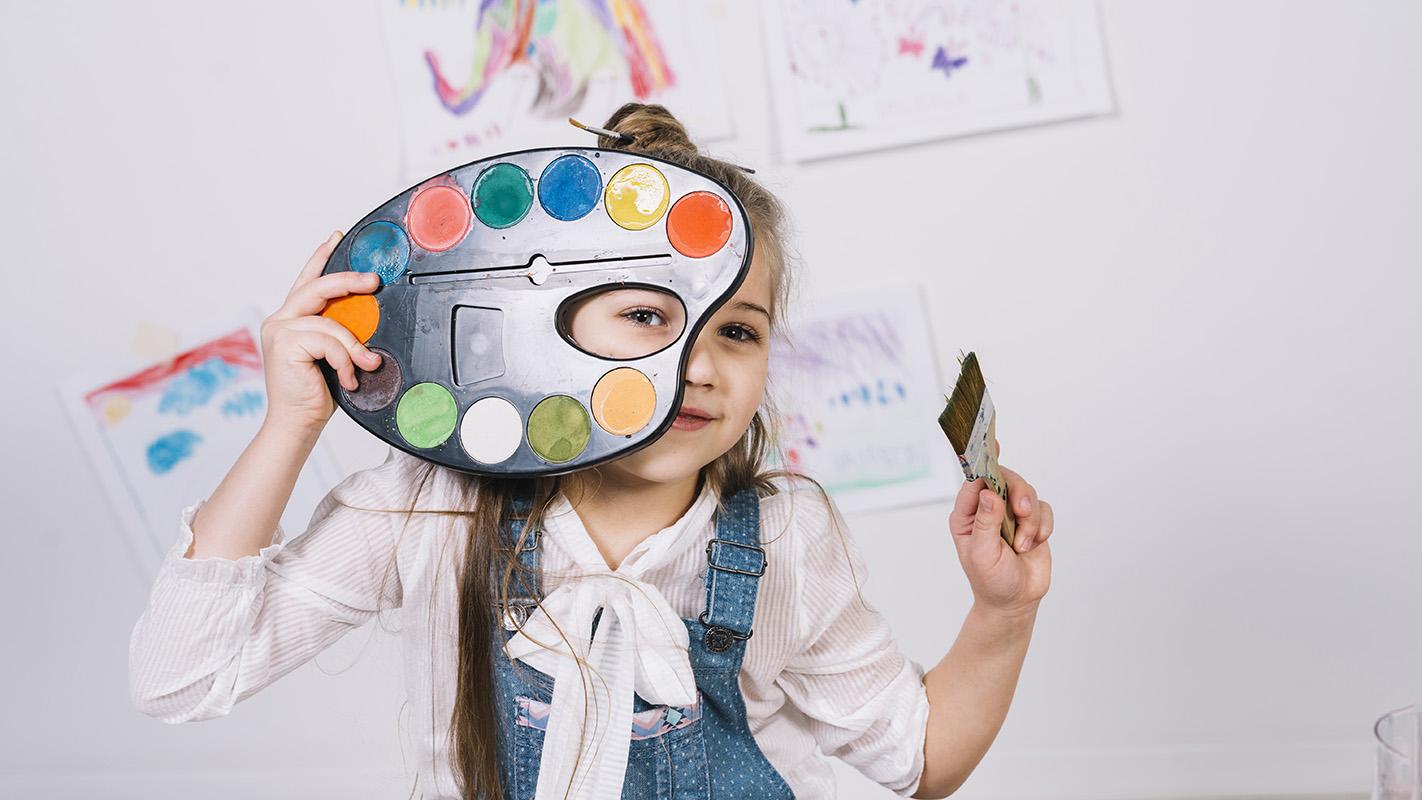 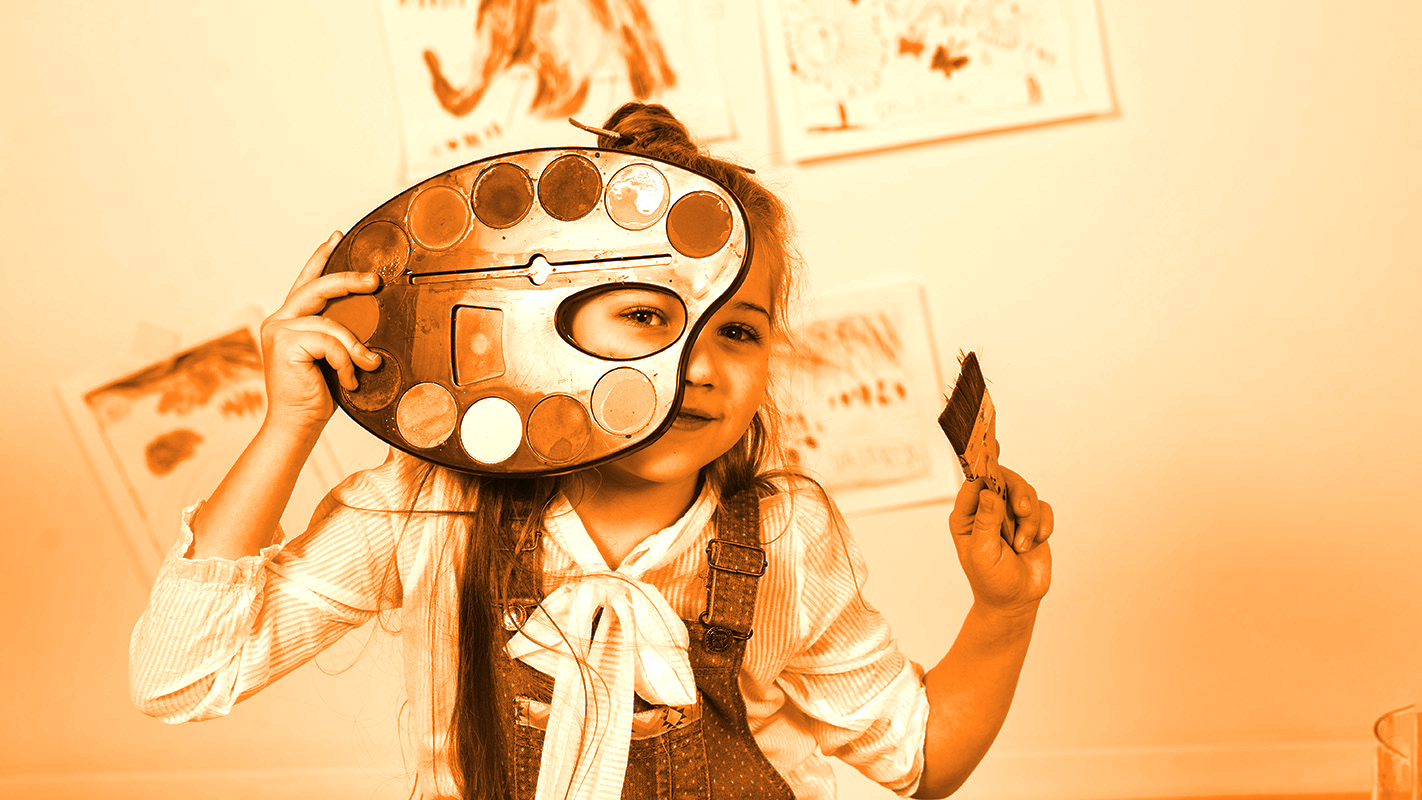 B
TẠI SAO CẦN PHỐI ĂN HỢP ĐẠM ĐỘNG VẬT VÀ ĐẠM THỰC VẬT ?
C
D
E
TRANG 18 + 19.
F
YÊU CẦU CẦN ĐẠT
- Biết được cần ăn phối hợp đạm động vật và đạm thực vật để cung cấp đầy đủ chất cho cơ thể.
- Nhận biết được ích lợi của việc ăn cá.
KHÁM PHÁ
Sep
Sep
Oct
Nov
Dec
Jan
Feb
Mar
Apr
May
Jun
Jul
Aug
A
Kể tên các món ăn có chứa nhiều chất đạm?
B
- Món ăn nào có chứa đạm động vật ?
C
- Món ăn nào có chứa đạm thực vật ?
D
E
- Món ăn nào có chứa cả đạm động vật và đạm thực vật?
F
NHỮNG MÓN ĂN CHỨA NHIỀU CHẤT ĐẠM
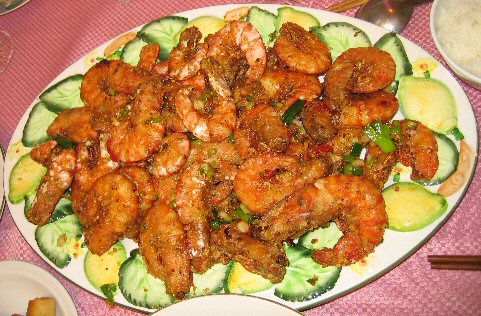 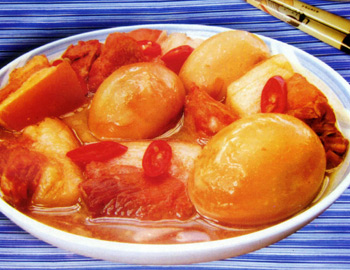 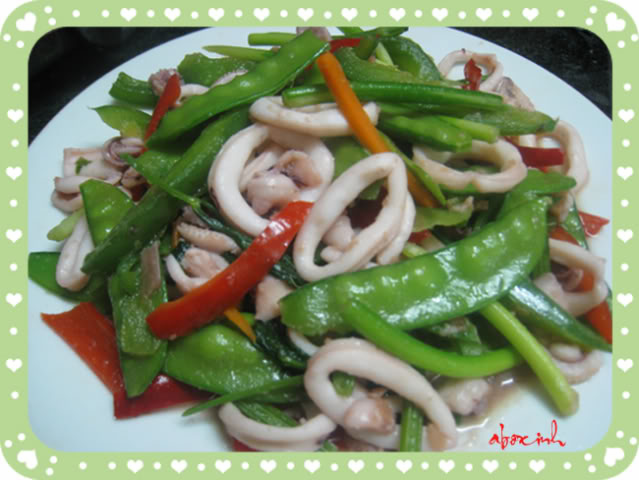 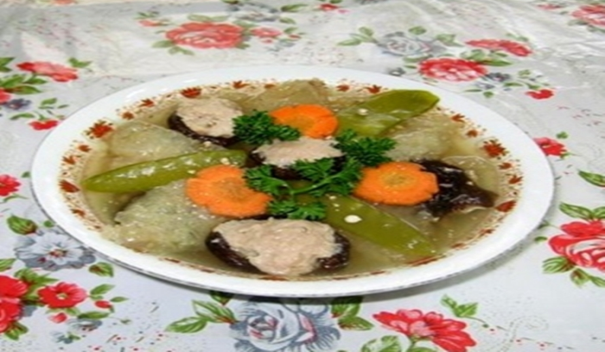 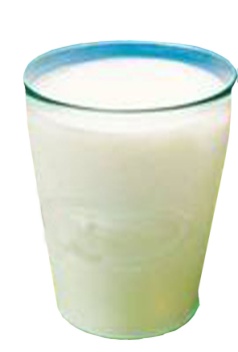 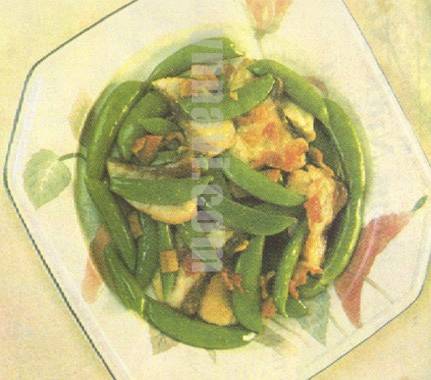 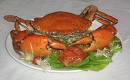 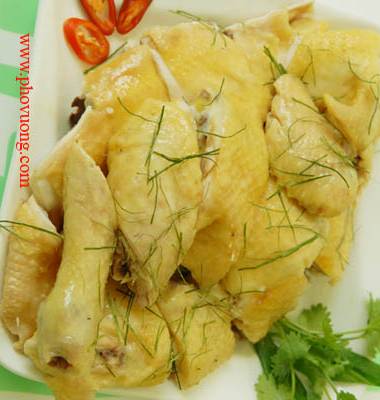 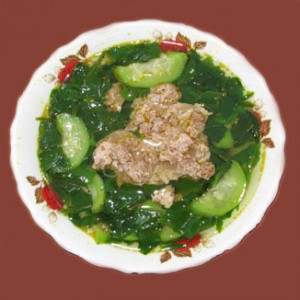 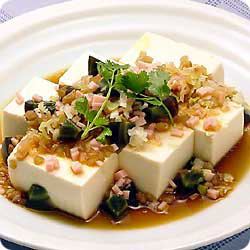 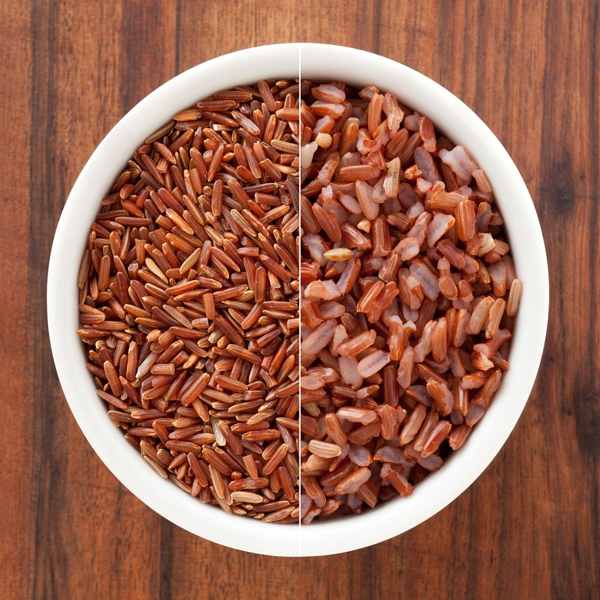 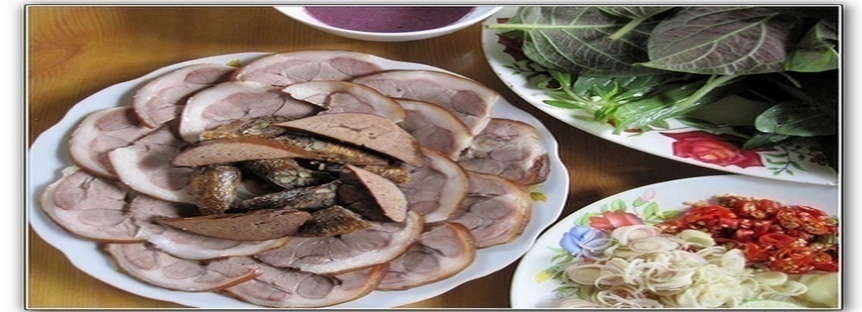 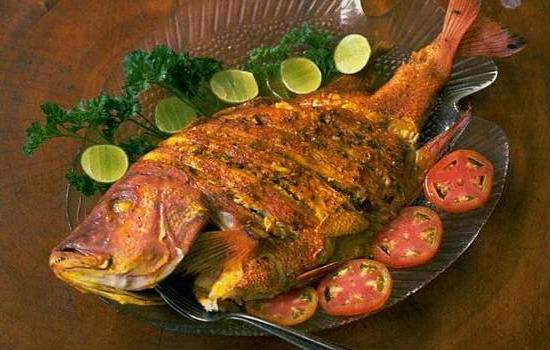 NHỮNG MÓN ĂN CHỨA NHIỀU CHẤT ĐẠM ĐỘNG VẬT.
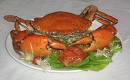 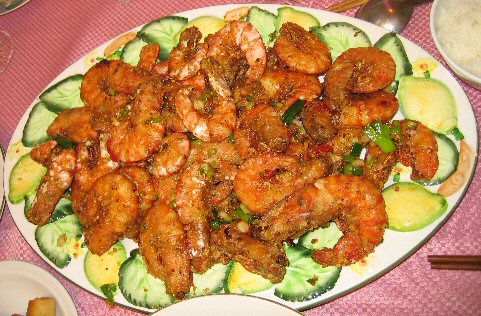 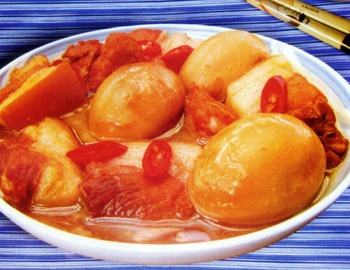 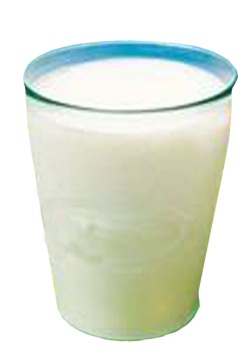 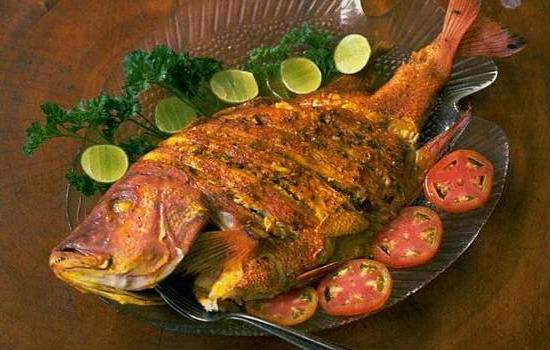 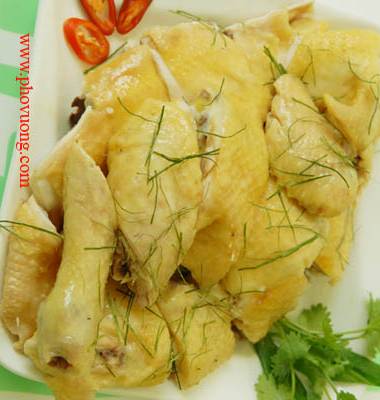 NHỮNG MÓN ĂN CHỨA NHIỀU CHẤT ĐẠM THỰC VẬT.
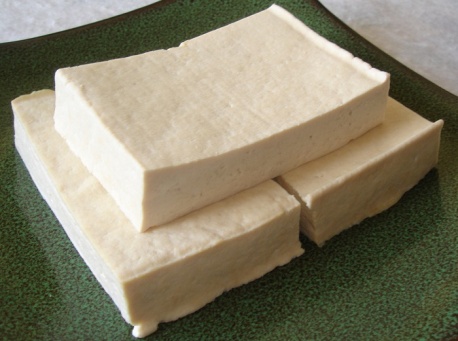 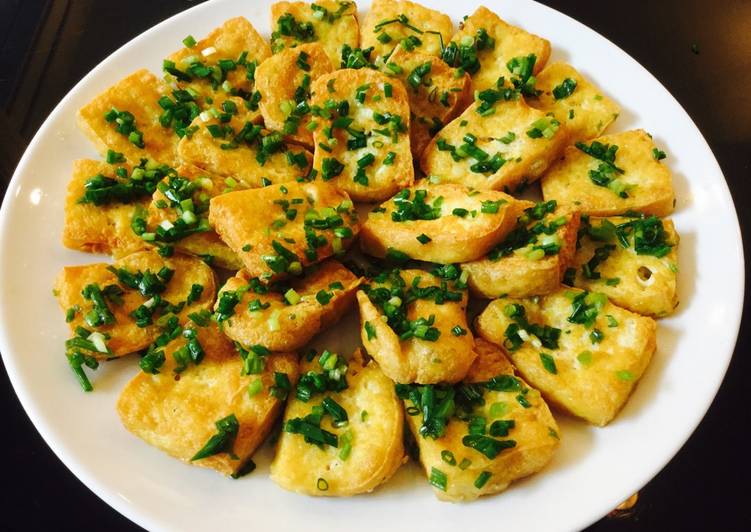 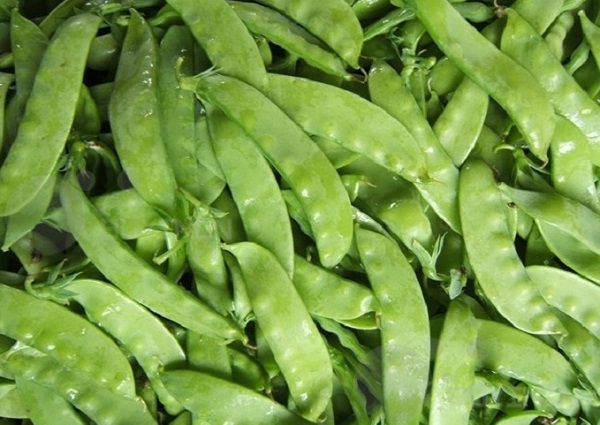 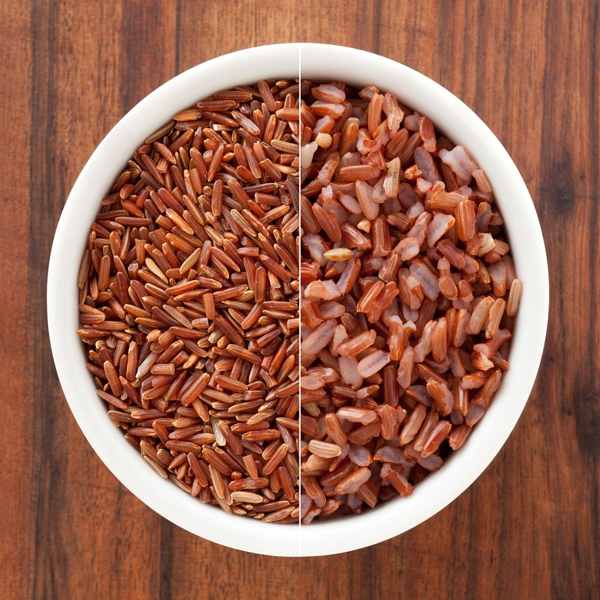 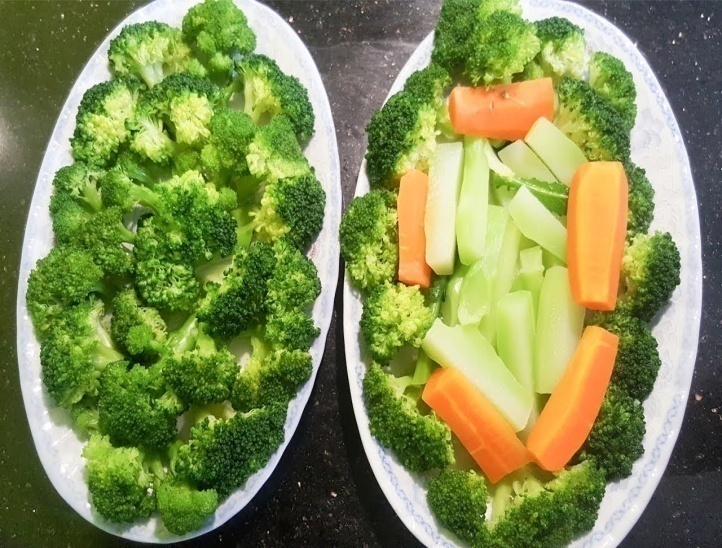 Ngoài những món ăn trong SGK gia đình em trong các bữa ăn thường có những món ăn nào ?
Sep
Sep
Oct
Nov
Dec
Jan
Feb
Mar
Apr
May
Jun
Jul
Aug
Thức ăn chứa chất đạm có nguồn gốc từ đâu?
A
B
C
Đạm động vật
Đạm thực vật
D
E
F
Sep
Sep
Oct
Nov
Dec
Jan
Feb
Mar
Apr
May
Jun
Jul
Aug
A
THỊT
THỊT
THỊT
Thịt có nhiều chất đạm quý và chất sắt dễ hấp thụ. Tuy nhiên, trong quá trình tiêu hóa chất béo trong thịt tạo ra nhiều chất độc, chúng sẽ hấp thụ vào cơ thể, gây ngộ độc.
B
good
C
D
CÁ
CÁ
CÁ
- Là loại thức ăn dễ tiêu, có nhiều chất đạm quý. Chất béo của cá không gây xơ vữa động mạch.
E
F
Sep
Sep
Oct
Nov
Dec
Jan
Feb
Mar
Apr
May
Jun
Jul
Aug
A
Đậu
Đậu
Đậu
Đậu
Những thức ăn chế biến từ đậu: đậu đen, đậu xanh, đậu nành… vừa giàu đạm dễ tiêu, vừa giàu chất béo có tác dụng phòng chống bệnh tim mạch.
B
C
D
Vừng lạc
Vừng lạc
My Week
Cho nhiều chất béo, đồng thời chứa nhiều đạm.
E
F
Sep
Sep
Oct
Nov
Dec
Jan
Feb
Mar
Apr
May
Jun
Jul
Aug
A
- Đạm động vật có nhiều chất bổ dưỡng nhưng nếu chỉ ăn đạm động vật sẽ khó tiêu.
 -  Đạm thực vật dễ tiêu nhưng thiếu một số chất bổ dưỡng quý. 
=>Vì vậy cần ăn phối hợp đạm động vật và thực vật.
B
C
D
E
Dựa vào thông tin trên, hãy cho biết: Tại sao chúng ta không nên chỉ ăn đạm động vật hoặc chỉ ăn đạm thực vật?
F
Sep
Sep
Oct
Nov
Dec
Jan
Feb
Mar
Apr
May
Jun
Jul
Aug
A
Tại sao chúng ta nên ăn cá trong các bữa ăn?
B
C
D
E
F
Sep
Sep
Oct
Nov
Dec
Jan
Feb
Mar
Apr
May
Jun
Jul
Aug
A
B
Cá chứa nhiều chất đạm.Đặc biệt chất đạm trong cá tươi dễ tiêu hóa, dễ hấp thu hơn so với thịt. Những người thường xuyên ăn cá và bổ sung dầu cá ít mắc các bệnh về mắt. 
  Ăn cá giúp giảm nguy cơ bị đột quỵ.
C
D
E
Giá trị dinh dưỡng của cá.
F
Sep
Sep
Oct
Nov
Dec
Jan
Feb
Mar
Apr
May
Jun
Jul
Aug
A
- Nếu ăn cá đều đặn 1 lần/tuần sẽ giúp bạn giảm 4% nguy cơ ung thư ruột, còn nếu ăn cá 3 lần/ tuần tỷ lệ ung thư ruột giảm là 12%.
- Ăn cá tốt cho não, tăng trí nhớ.
B
C
D
E
F
Sep
Sep
Oct
Nov
Dec
Jan
Feb
Mar
Apr
May
Jun
Jul
Aug
A
Đọc thông tin trong SGK cho biết: - Tại sao cần ăn phối hợp đạm động vật và đạm thực vật?- Trong nguồn  gốc đạm động vật, vì sao chúng ta nên ăn cá?
B
C
D
E
F
? Tại sao cần ăn phối hợp đạm động vật và đạm thực vật?
- Chúng ta cần ăn phối hợp cả đạm động vật và đạm thực vật vì đạm động vật có nhiều chất bổ dưỡng quý không thể thay thế được nhưng thường khó tiêu. Đạm thực vật dễ tiêu nhưng thiếu một số chất bôr dưỡng quý. Vì vậy, cần ăn phối hợp đạm động vật và đạm thực vật.
? Trong nguồn  gốc đạm động vật, vì sao chúng ta nên ăn cá?
- Vì đạm từ cá dễ tiêu hơn đạm từ thịt các loài gia cầm, gia súc
Sep
Oct
Nov
Dec
Jan
Feb
Mar
Apr
May
Jun
Jul
Aug
A
Ghi nhớ
- Chúng ta cần ăn phối hợp cả đạm động vật và đạm thực vật vì đạm động vật có nhiều chất bổ dưỡng quý không thể thay thế được nhưng thường khó tiêu. Đạm thực vật dễ tiêu nhưng thiếu một số chất bôr dưỡng quý. Vì vậy, cần ăn phối hợp đạm động vật và đạm thực vật.
B
C
D
-  Trong nguồn đạm động vật, chất đạm do thịt cá các loại gia cầm và gia súc cung cấp thường khó tiêu hơn chất đạm và do các loài cá cung cấp. Vì vậy, nên ăn cá.
E
F
Sep
Oct
Nov
Dec
Jan
Feb
Mar
Apr
May
Jun
Jul
Aug
A
Chúc các con chăm ngoan , học tốt!
B
Priorities
C
Saturn is composed of hydrogen and helium
Jupiter is the biggest planet of them all
Despite being red, Mars is a cold place
Mercury is the closest planet to the Sun
Venus is the second planet from the Sun
D
E
F